Осанка- стройная спина
Группа «Крепыш»
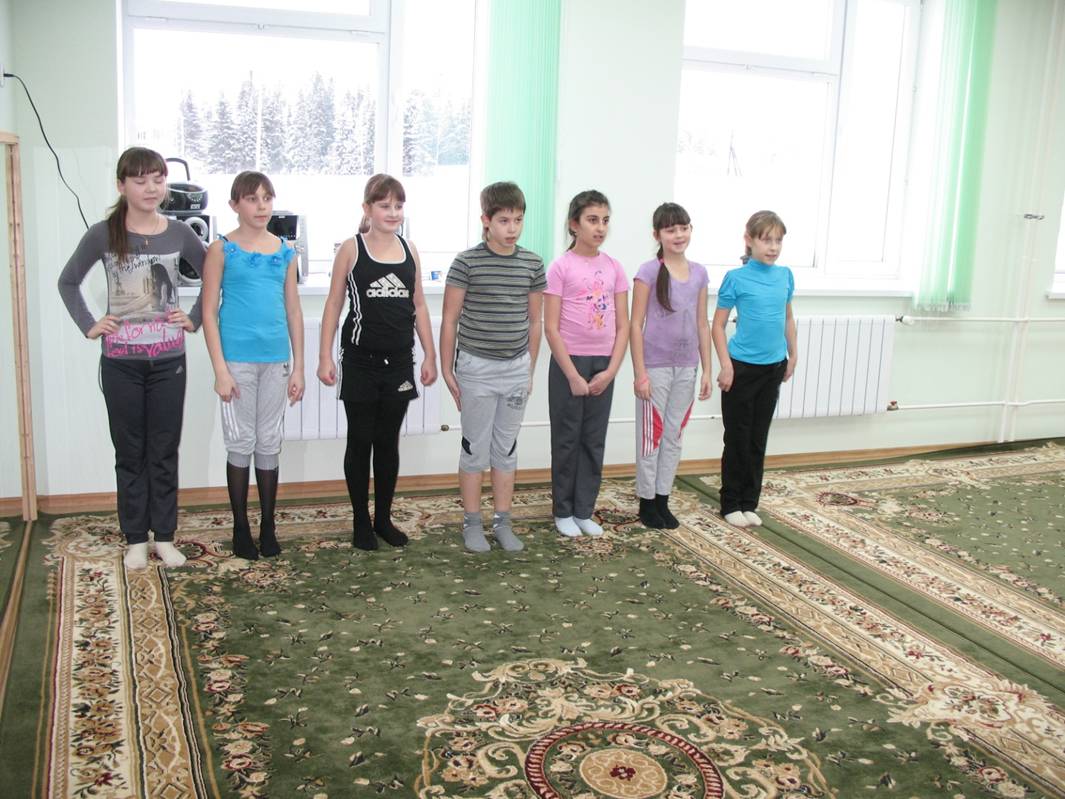 «Будем мышцы развивать, 		позвоночник укреплять!»
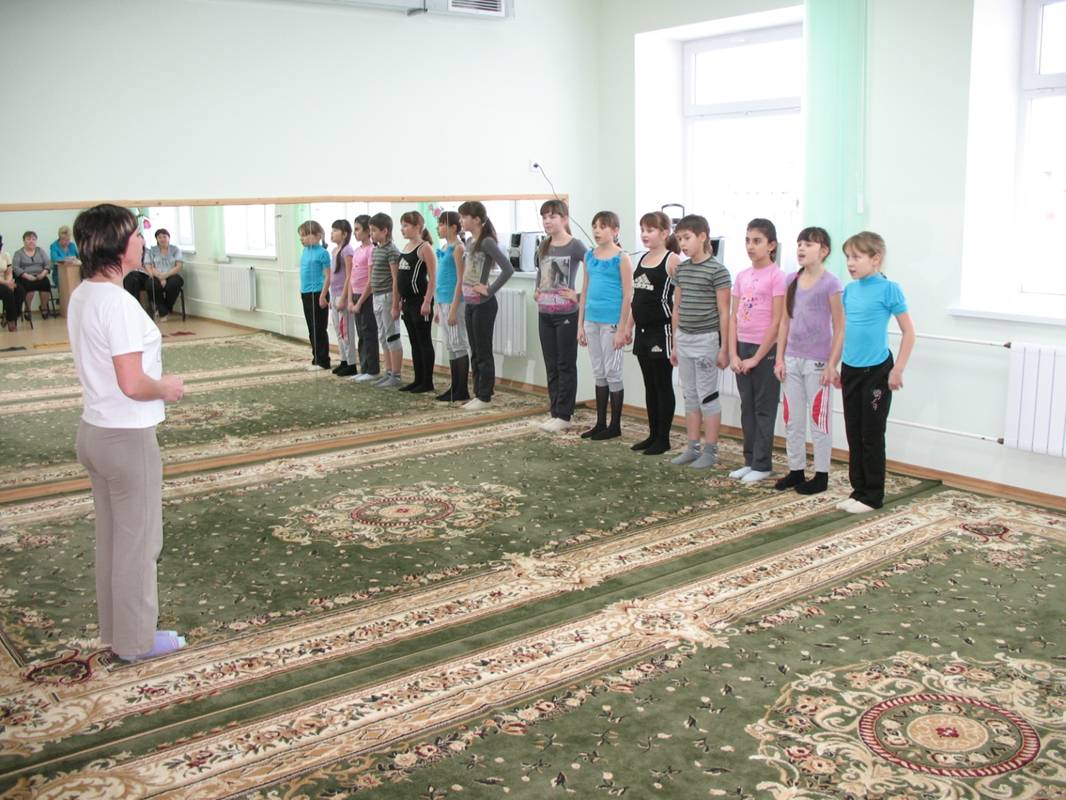 «При ходьбе живот втяни,                спину ровную держи!»
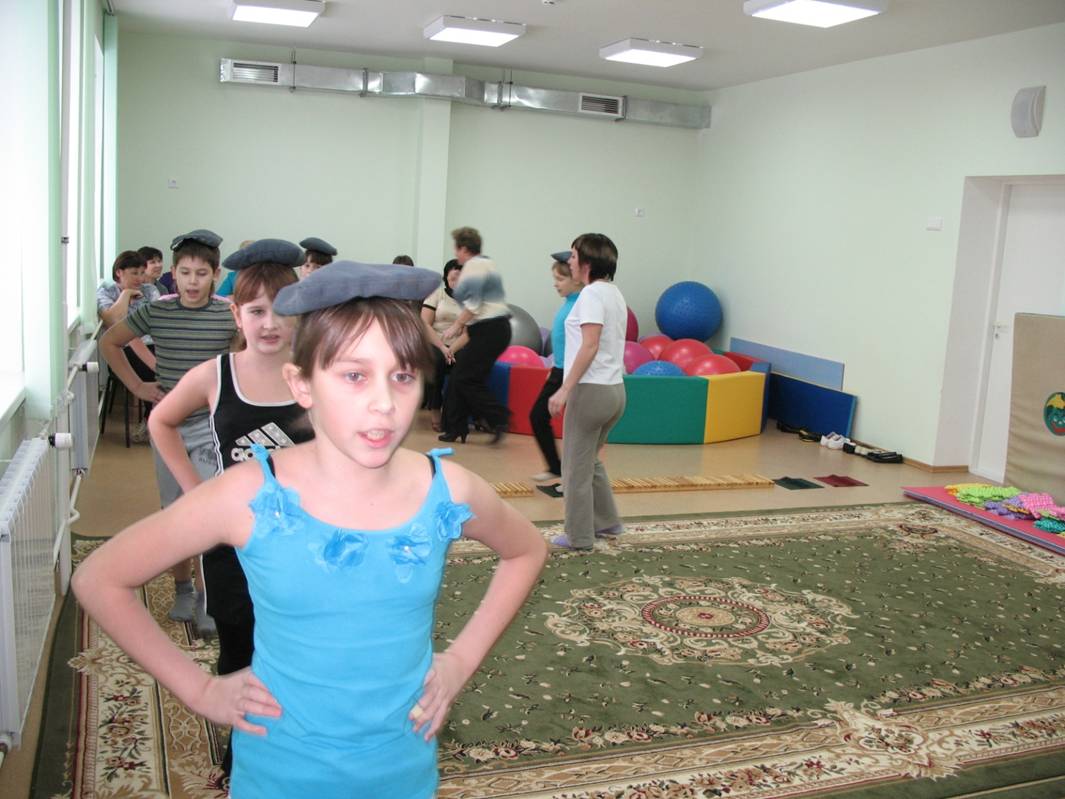 «Будем лучше расслабляться,	что бы меньше утомляться!»
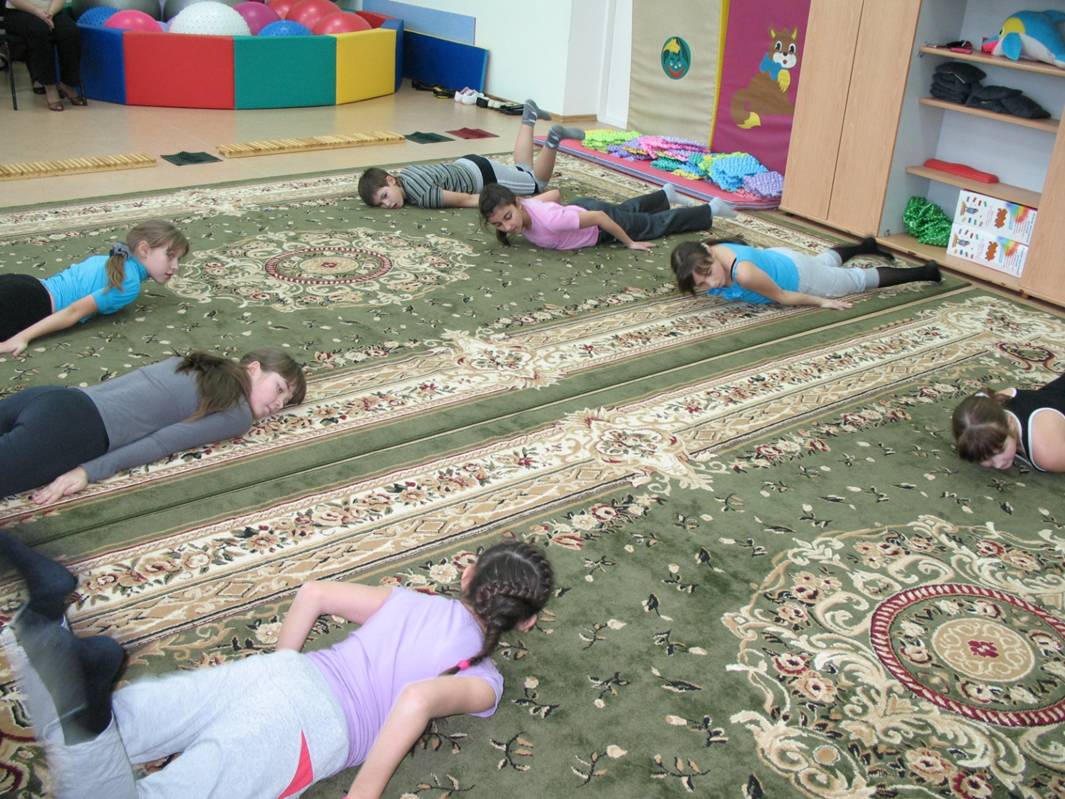 «Как пружина напрягусь,	на живот перевернусь!»
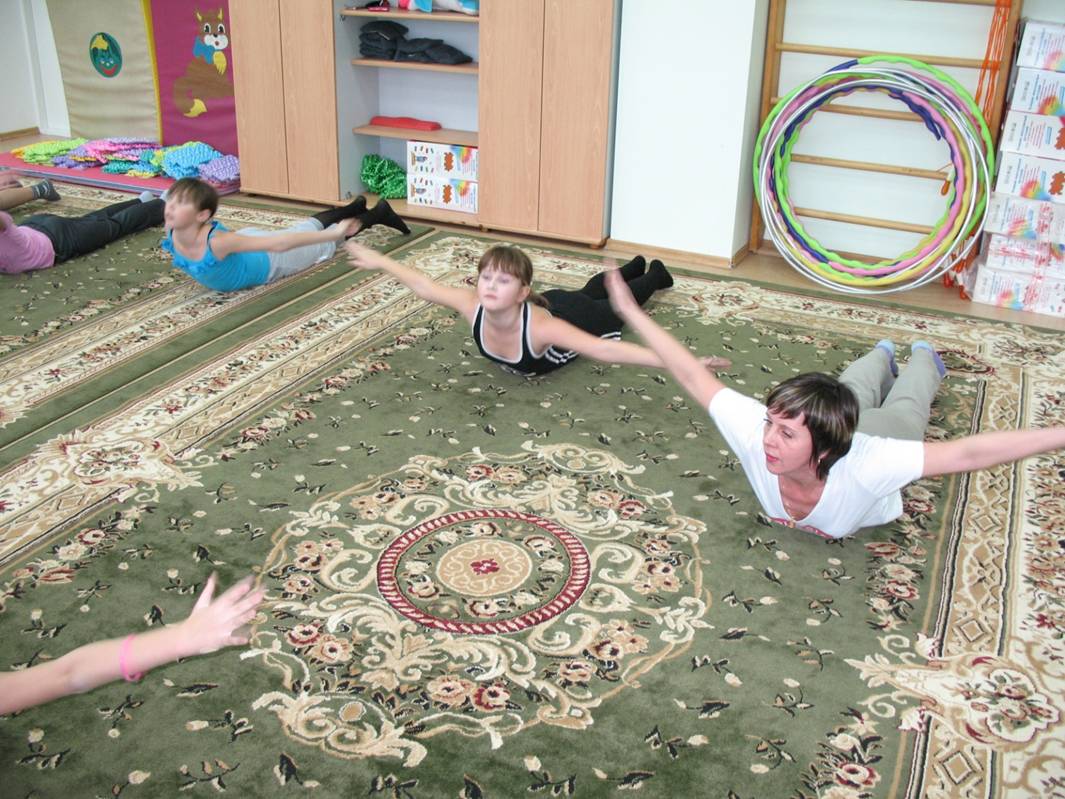 «Наклонись чуть подбородком,	будет стройная походка!»
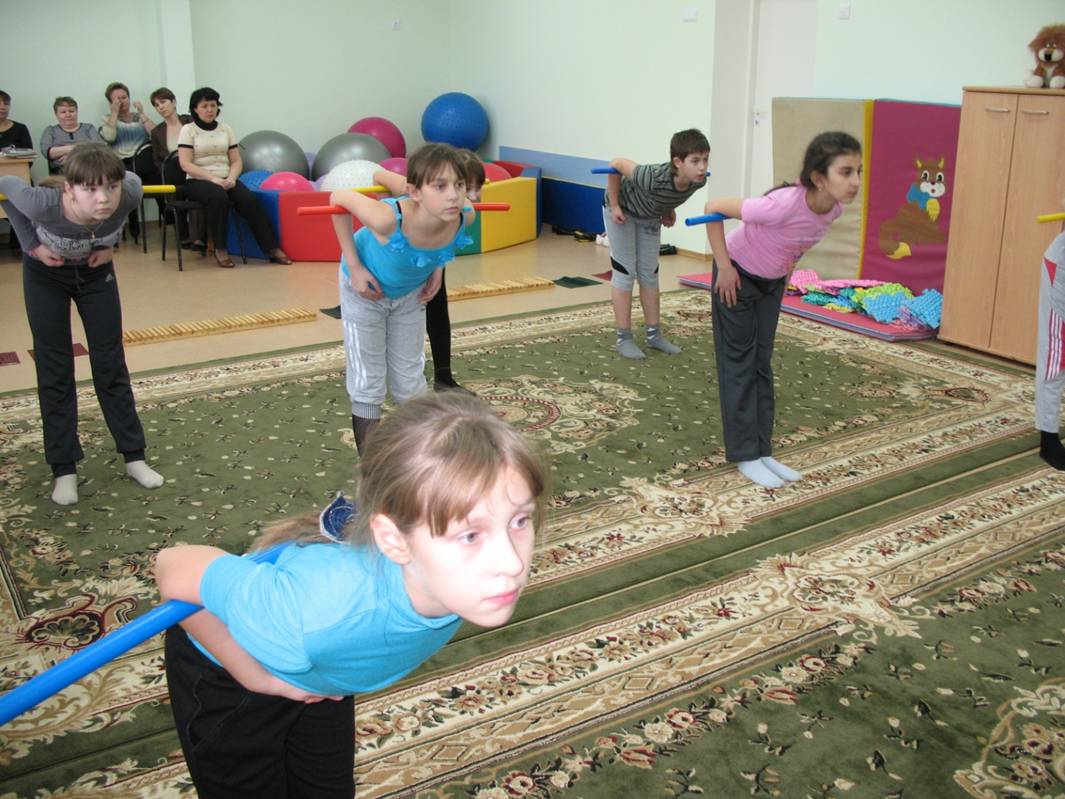 «Сколиоз чтоб победить,	нужно очень крепким быть!»
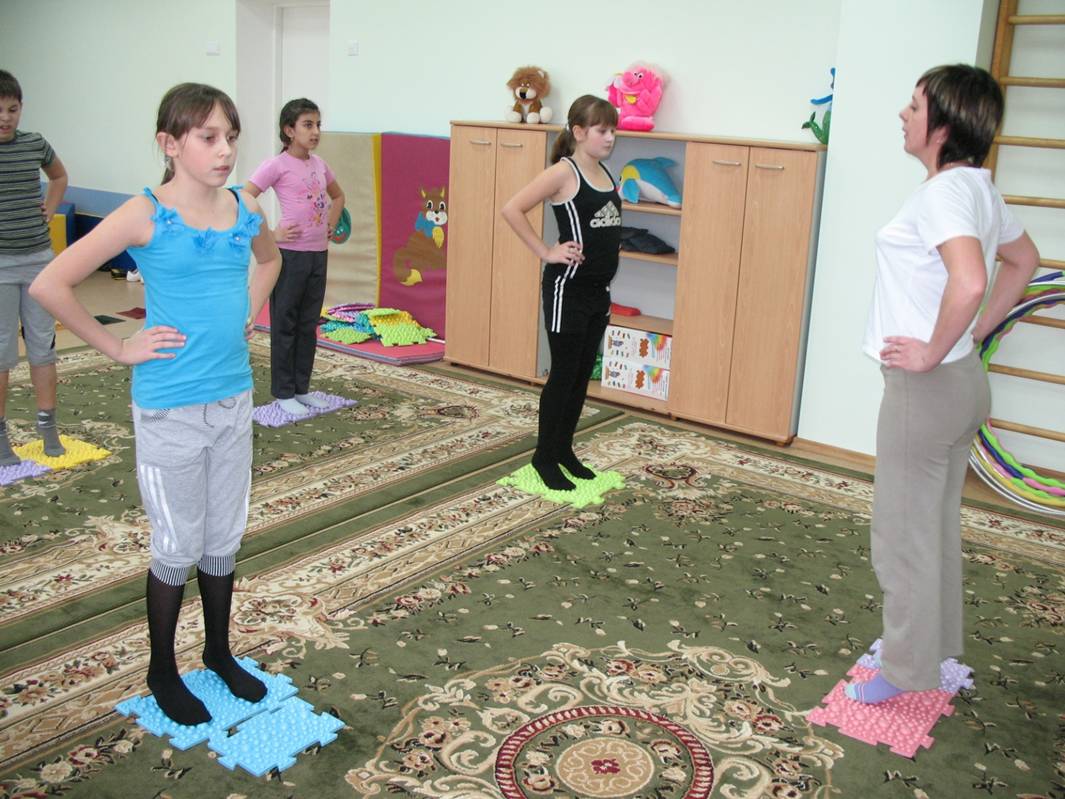 «Пресс брюшной я укрепляю-	поясницу выпрямляю!»
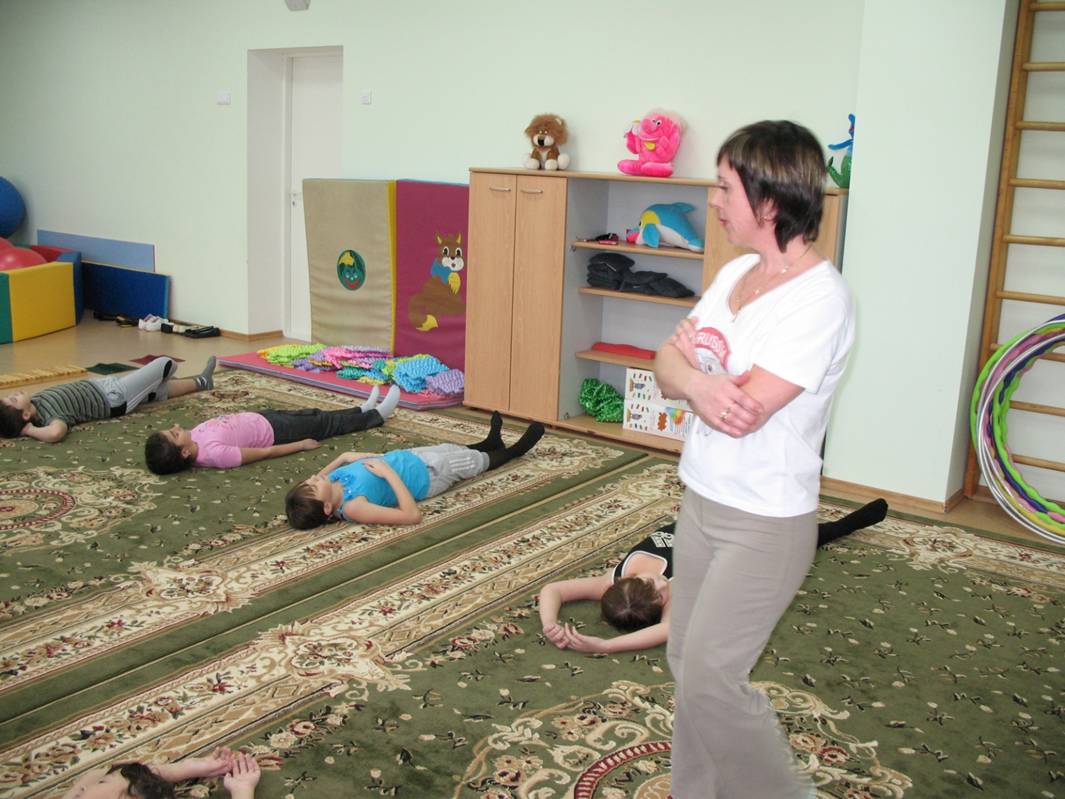 «Сколиоз там отступает,	где осанку соблюдают!»
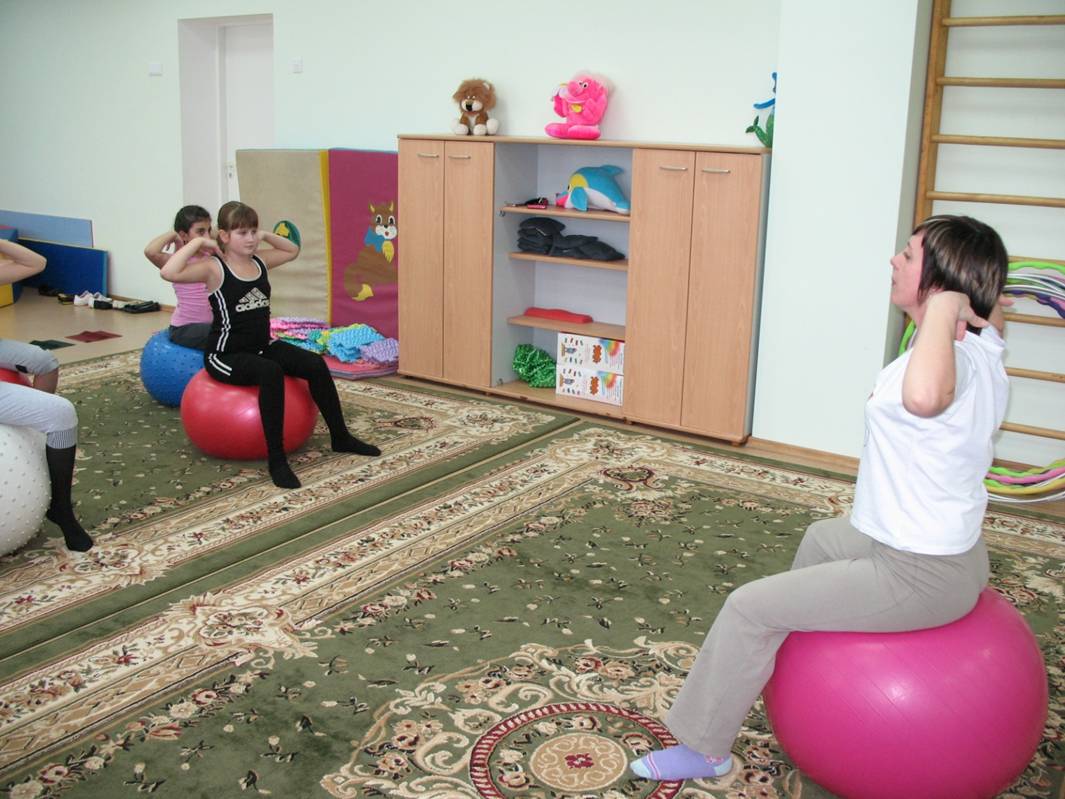 «Я к стройной выправке стремлюсь-	осанке правильной учусь!»
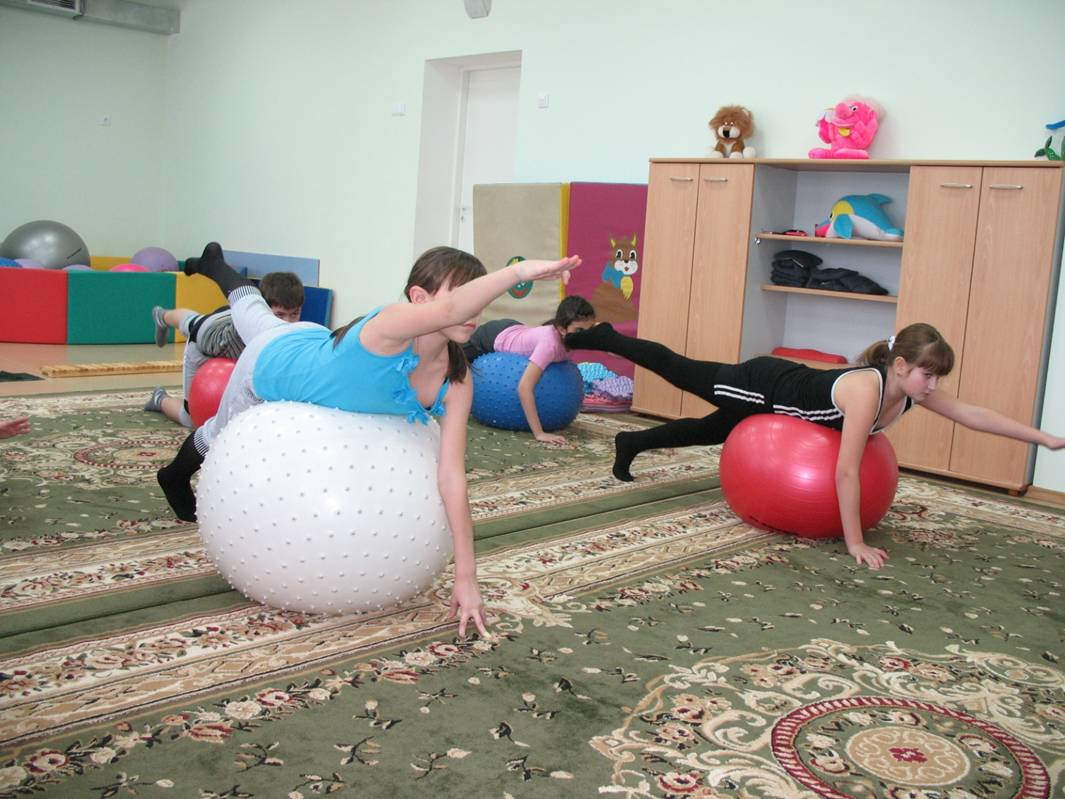 «Хорошо позанимались-	силы, бодрости набрались!»
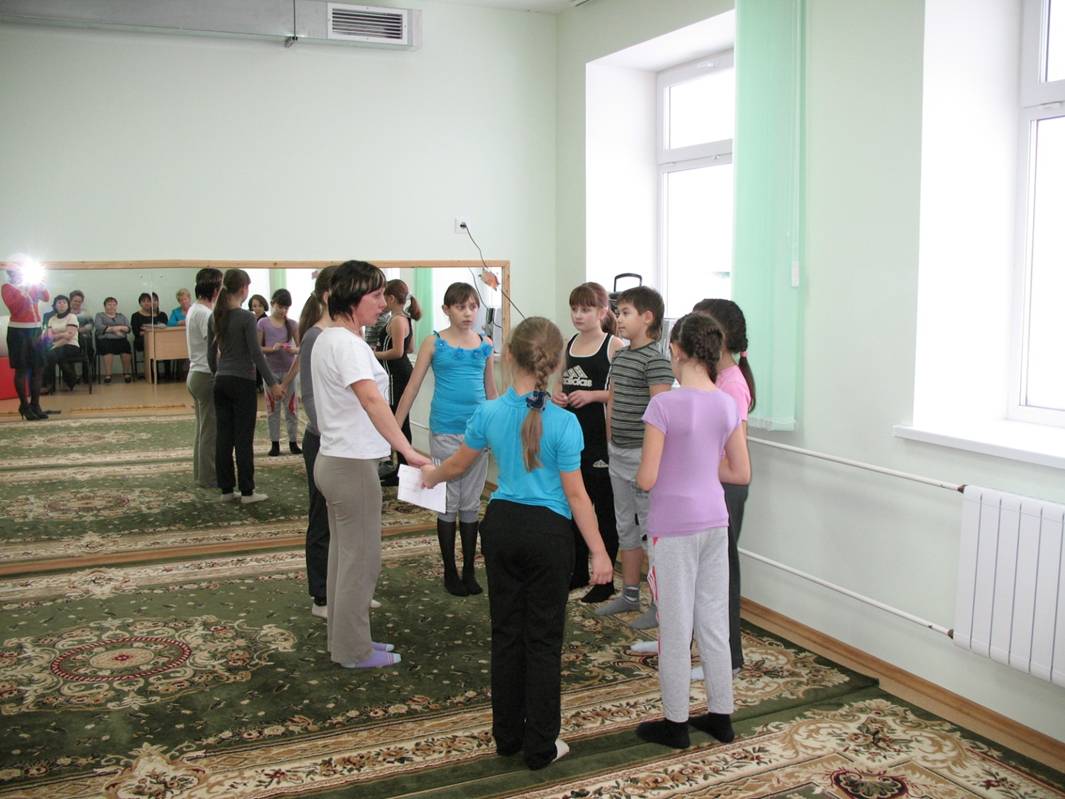 Спасибо за внимание!